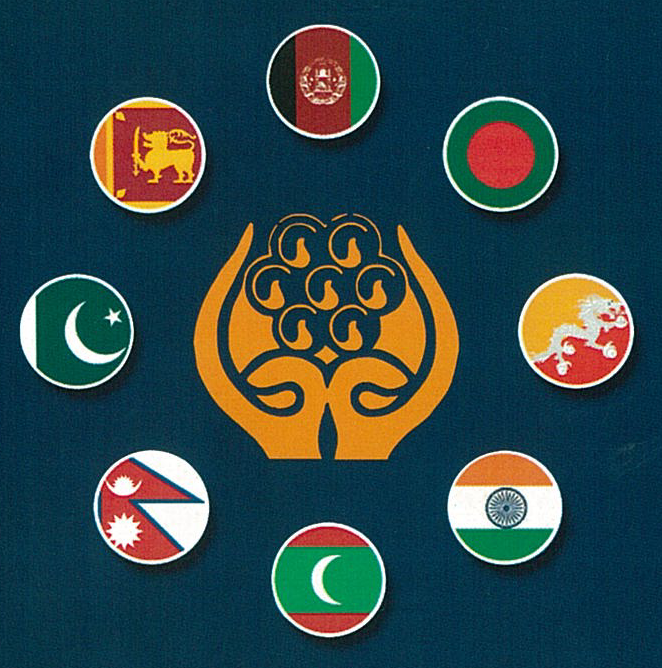 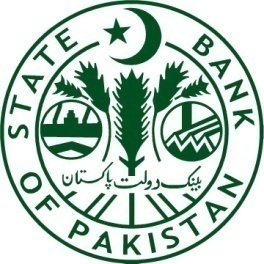 Payment Systems Review
16th SPC Meeting
3rd March 2015
Lahore, Pakistan
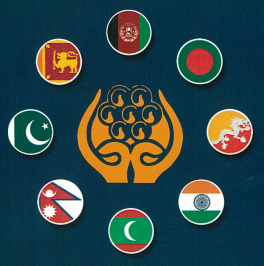 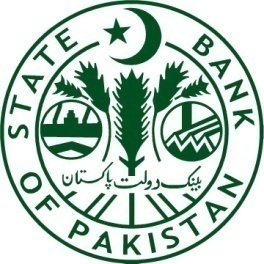 Payment Systems
Vision Statement 
    Efficient, Safe and Secure Payment and Settlement Systems Infrastructure in Pakistan.  
Mission Statement
    Aligning payment & settlement systems Infrastructure and oversight with international best practices, efficient policies and guidelines with sustainable growth of payment systems infrastructure.
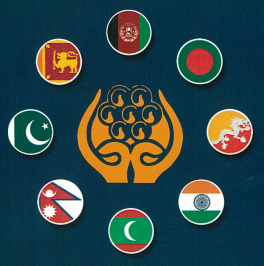 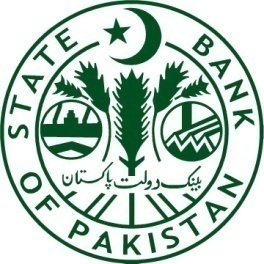 Overview of Payment Systems
Following are major institutions and systems that are playing a key role in country’s Payment and Settlement Systems
Pakistan Real-time Interbank Settlement Mechanism (PRISM),
National Institutional Facilitation Technologies (Pvt.) Ltd. (NIFT),
1LINK and MNet (ATM Switches)
Central Depository Company (CDC)
National Clearing Company of Pakistan (NCCPL)
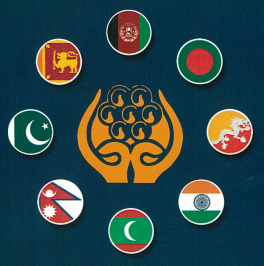 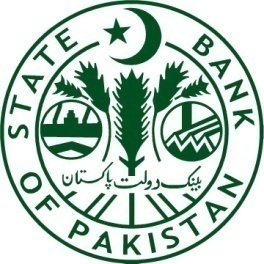 E-Banking Infrastructure
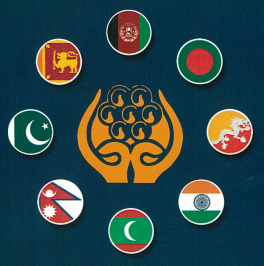 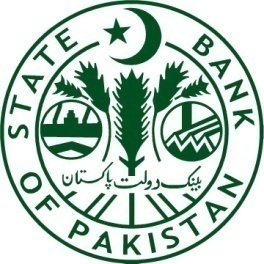 E-Banking Transactions
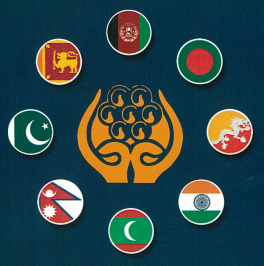 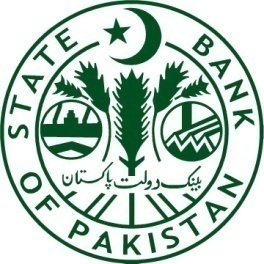 Plastic Cards Composition
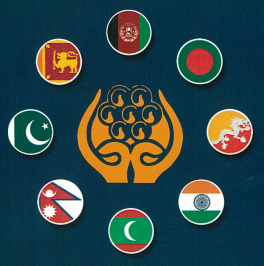 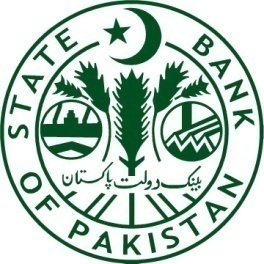 PRISM Transactions
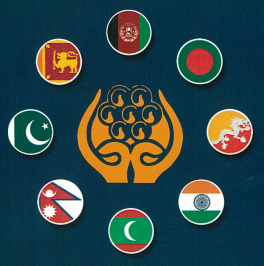 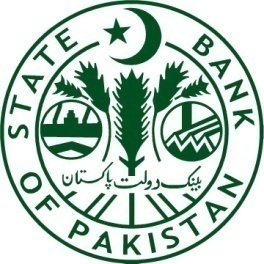 Recent Developments
Regulations for the Payment Service Providers and Payment Systems Operators:
Regulation for the Payment Systems Operators and Service Providers were issued by the State Bank of Pakistan in October, 2014 
Remove entry barriers for companies interested to establish Payment Gateways, Electronic Clearing Houses, ATM Switches and Payment Schemes. 
These regulations therefore besides increasing the competition in the existing market place, would also help in building a robust, efficient, secure and ubiquitous payment systems infrastructure.
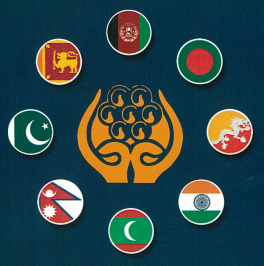 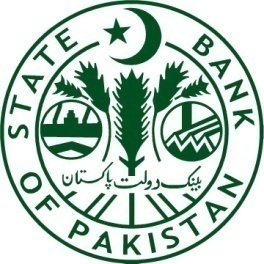 Recent Developments
Regulations for the security of the Internet Banking
Security of internet banking has become a major concern for the regulatory authorities 
SBP  is working in consultation with the Pakistan Banking Association for the development of regulations for the security of Internet Banking. 
Require financial institutions in Pakistan to implement a formal Internet Banking Security framework containing administrative, technical and physical safeguards.  
Major components of these guidelines in line with best international practices are Security Risk Assessments. Security Controls Implementation and Security Controls Monitoring.
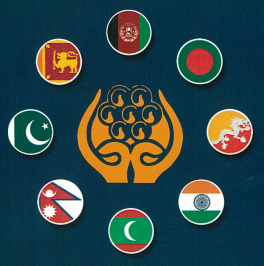 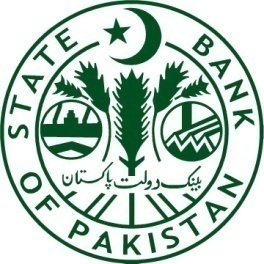 Recent Developments
Prepaid Card Regulations:
SBP is working on the Prepaid Card regulations in consultation with the Pakistan Banking Association. 
These regulations will help in the development of prepaid card market in Pakistan by enabling banks to distribute cards through the Authorized Seller thus tapping the huge network of large retailers and distribution companies.
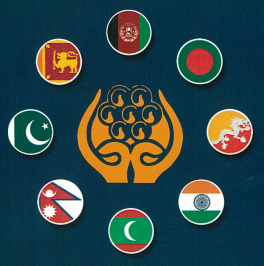 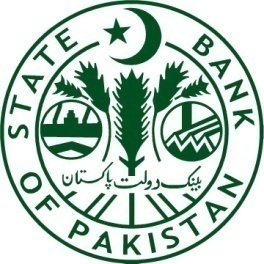 Existing Projects
Inclusion of IBAN in overseas Remittance Messages
 Reduce transcription Error
Increases Standardization  
Banks have been given a deadline of 30th June 2015 to implement it
Standardization of Layout and Security Features of PO & DD
After Standardization of Layout and Security Feature of Cheque, SBP is working on guidelines for Pay Order and Demand draft
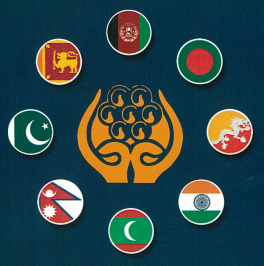 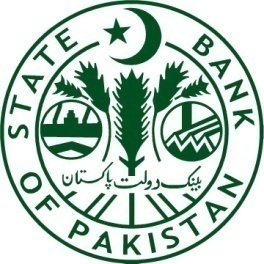 Existing Projects
Cards Security Regulations
SBP is in process of developing guidelines on card security regulation
These guidelines would  help in reducing frauds and it would increase customer confidence on the use of plastic cards more frequently
SBP encourages banks to adopt global security standards such as PCIDSS, EMV and PADSS
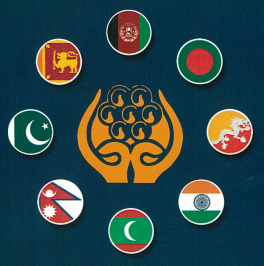 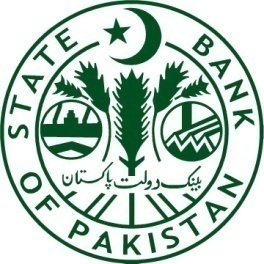 Existing Projects
Oversight framework
Oversight of payment and settlement system is governed by the SBP Act, 1956, and PSEFT Act, 2007. 
In order to ensure the promotion, regulation, monitoring and supervision of payment systems to reinforce in their performance, an oversight framework will be developed
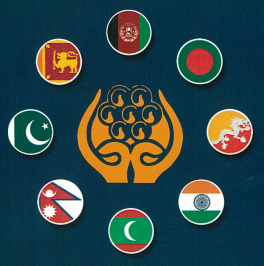 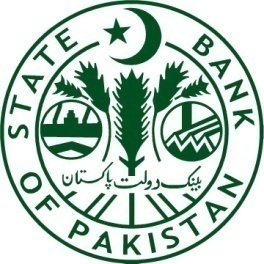 Existing Projects
Straight Through Processing (STP) 
SBP encourages banks to implement STP integration of core banking  with RTGS and PRISM.